代 禱
Intercessions
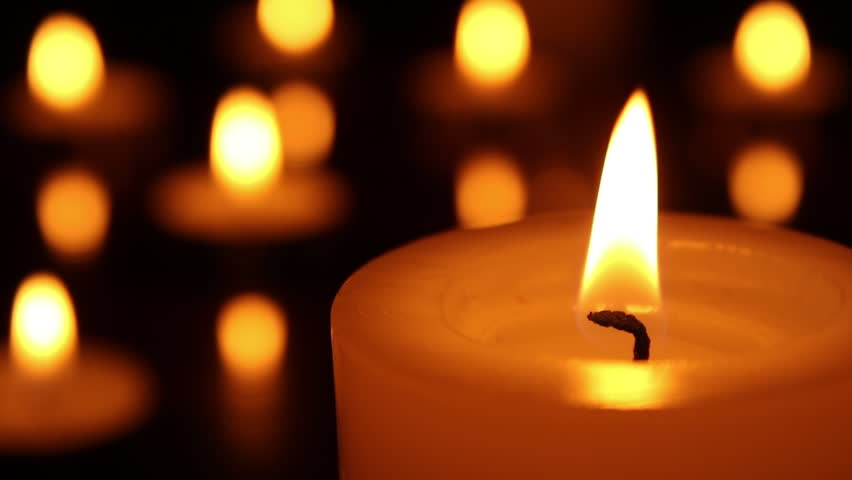 北歐華人基督教會 奧斯陸堂
1. 感恩 Thanksgiving
為神今天供應的寶貴話語感恩。
為一周來神的看顧，同在感恩。
為疫情更加好轉感恩。
For the Word of God today，for God’s presence, and care in the week，and the improvement of the whole situation.
北歐華人基督教會 奧斯陸堂
2. 為萬人代求
为香港新的社会不安情绪和未来，
為中美緊張關係。
为挪威政府。
Pray for  the salvation of all peoples, and those in authority. May God’s will be done on early as it is in heaven.
北歐華人基督教會 奧斯陸堂
3. 为神的國和神的義
為大家参与實體崇拜和小組的信心。
為參與5餅2魚電話關顧的弟兄姊妹。
為向Gamle Akers教會申請減租的過程禱告，求主帶領。
Pray for God’s kingdom and righteousness including all the ministry in the NCCC Oslo.
北歐華人基督教會 奧斯陸堂
4. 為大家的平安，健康
為一個急救中的孩子和需要手術和治療的肢體。
求主看顧每個長者和家庭。
Pray for the elderly, the sick and all families.
北歐華人基督教會 奧斯陸堂
5. 為神的供應和主日奉獻
為全球經濟和神的供應,
為主日奉獻禱告，求神祝福。
Pray for economic situation and the offering today.
北歐華人基督教會 奧斯陸堂
歡迎及家事分享
Welcome and announcement
北歐華人基督教會 奧斯陸堂
歡迎新老朋友  Welcome to new and old friends
歡迎第一次來到教會網上崇拜的新朋友，欢迎崇拜后留步彼此认识。
歡迎所有忠心敬拜服事神的老朋友，求主特别祝福
北歐華人基督教會 奧斯陸堂
為吳伯伯安息禮拜感恩
為有好的天氣，為神安慰家人和順利進行；
感謝所有關心幫助和參加聚會的弟兄姊妹。
Thanksgiving for the funeral and all who helped.
北歐華人基督教會 奧斯陸堂
崇拜後聚會 Cell groups after the Service
廣東話团契14.30聚會，題目：聖靈的果子-和平，Zoom會議ID：89713886765，
   密碼：John 3:16
北歐華人基督教會 奧斯陸堂
下週聚會Cell groups next week
禮拜一OK團契在教會和網上同時進行。
禮拜三網上長者查經（18.00）
礼拜四祷告会（17.30）在教會和網上同時進行。
北歐華人基督教會 奧斯陸堂
聖靈降臨節多文化網上崇拜Pinsefestival 2020
6月1日禮拜一12.00-13.00，通過Faceook直播。https://facebook.com/events/s/pinsefestival-2020/572642530004043/?ti=as
你可以到教會網站，到家訊中點擊鏈接就可以。
北歐華人基督教會 奧斯陸堂
下週照常進行網上崇拜
使用同一個鏈接或Meeting ID號碼: 471 598 303。
禮拜天10:30开始登錄，11:00开始崇拜。請提前預備餅和杯，提前登入，預備心靈，安靜等候敬拜神。
技術问题，请打96041858或94052960咨询。
北歐華人基督教會 奧斯陸堂